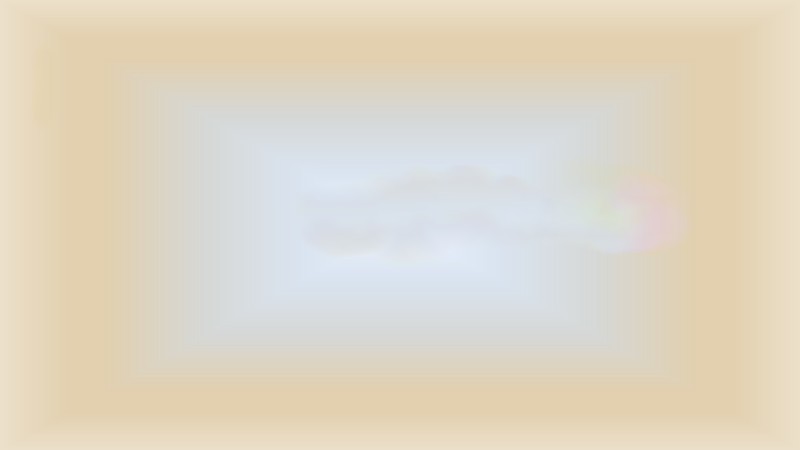 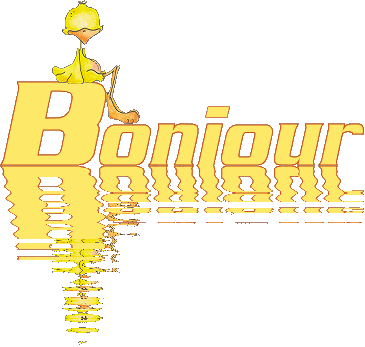 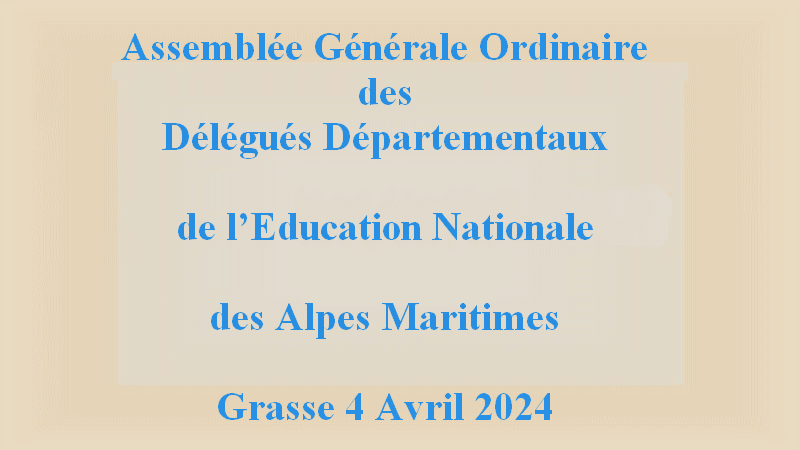 RAPPORT FINANCIER

Année 2023

Présenté PAR

LE Trésorier Départemental
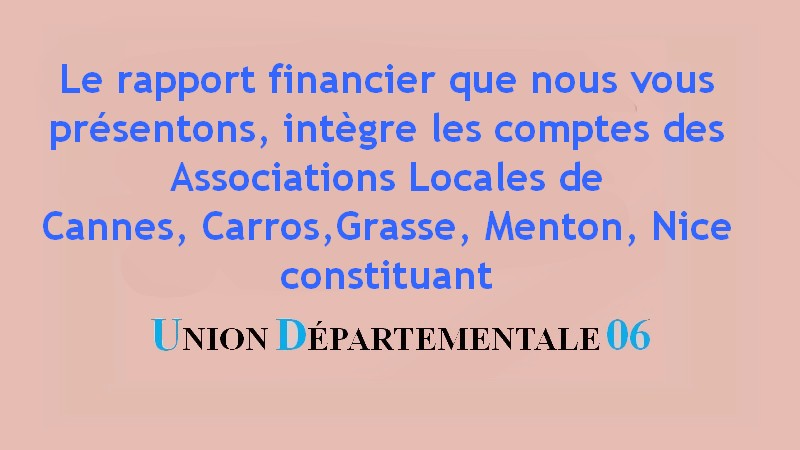 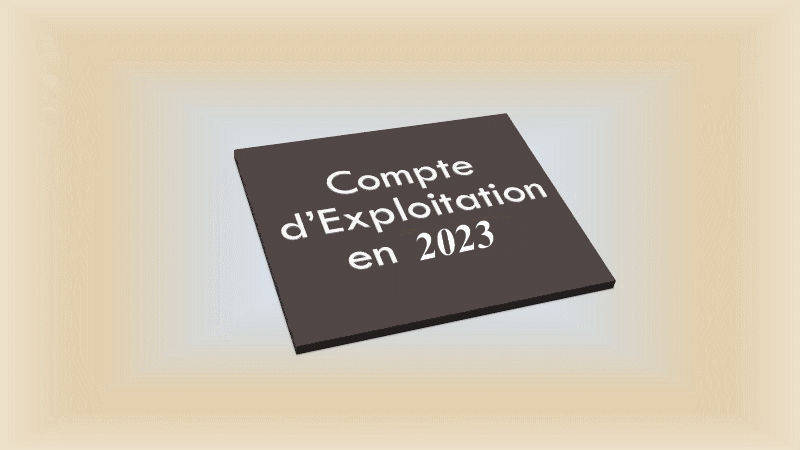 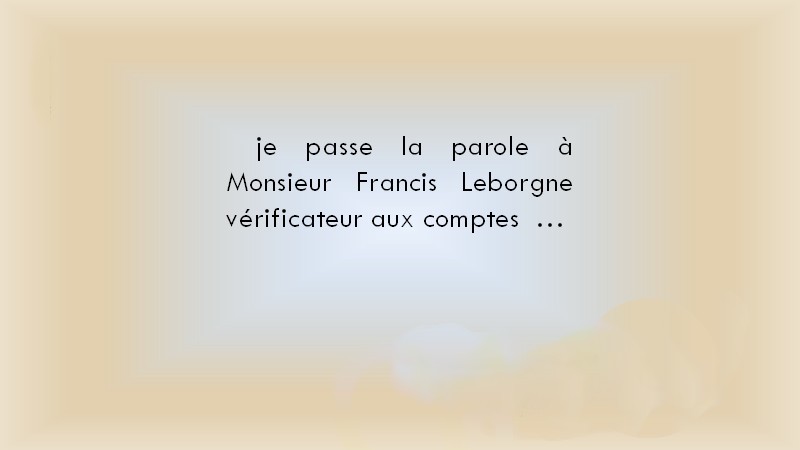 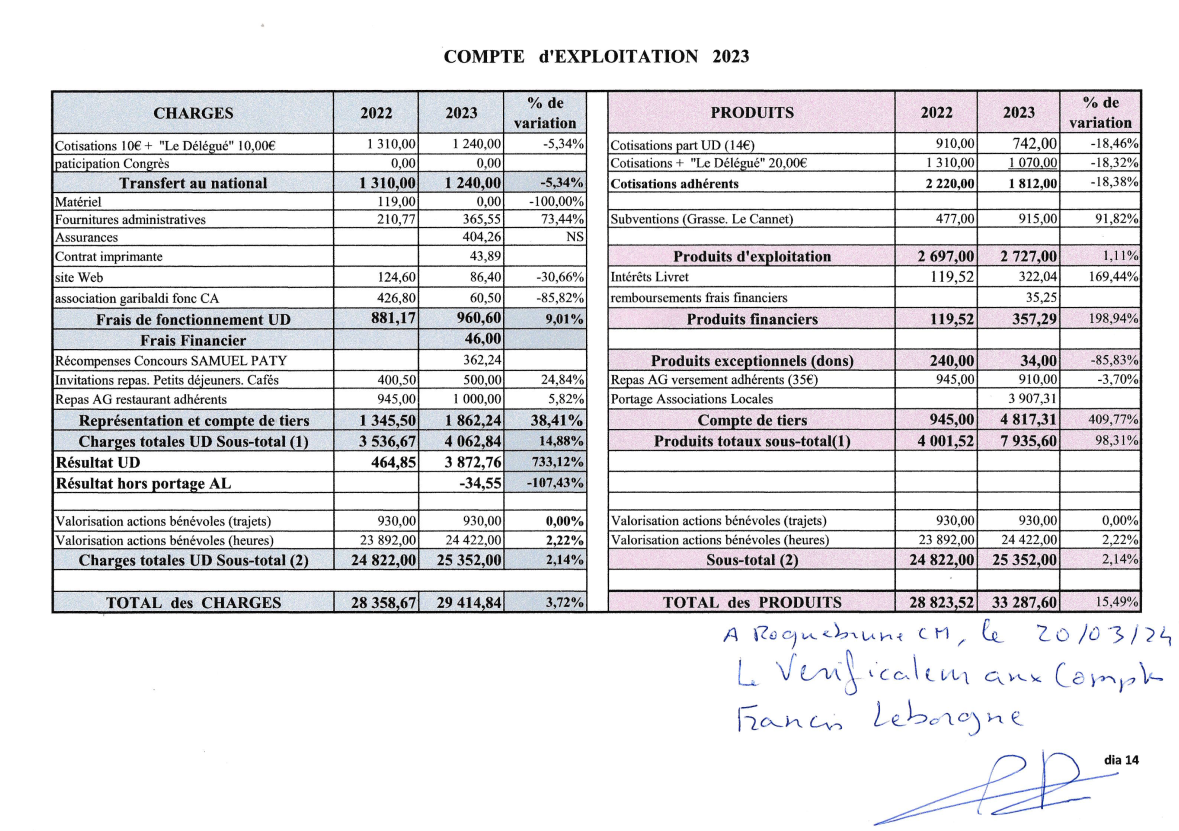 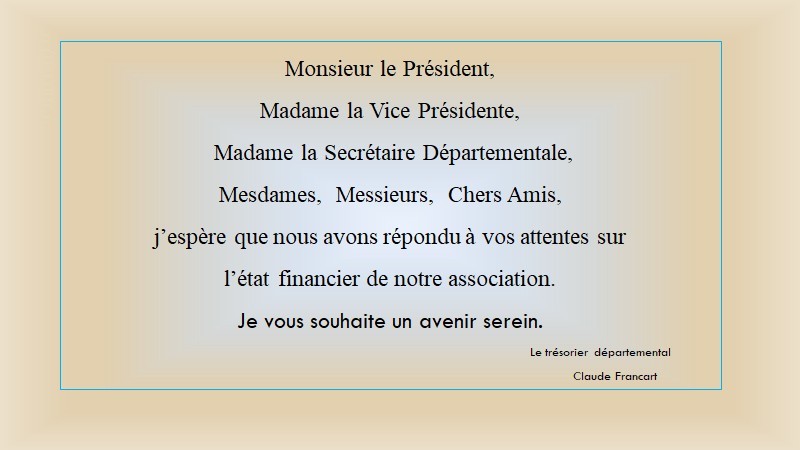 MERCI DE VOTRE 
ATTENTION
Passez une bonne journée !
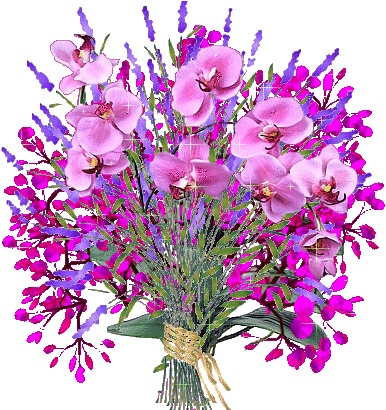 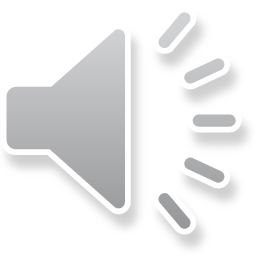